MDL Coordination with State Courts
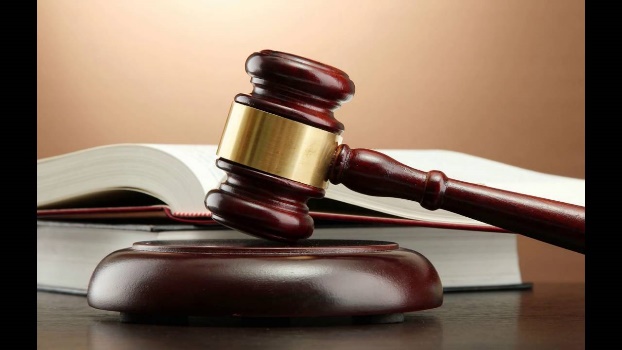 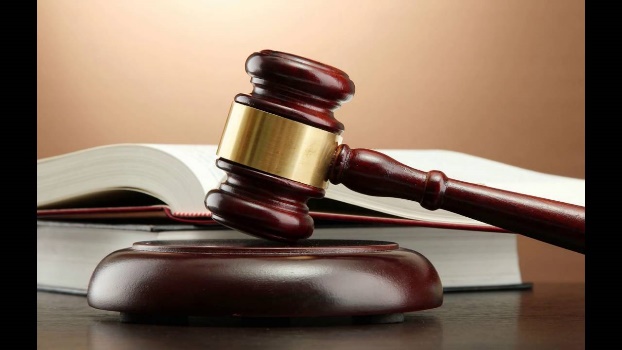 Judge Barbara Rothstein / USDC - DC
Dawn Barrios / Barrios Kingsdorf & Casteix, L.L.P.
Julie Callsen / Tucker Ellis LLP

March 26, 2019
WHY STATE COURT VERSUS FEDERAL COURT
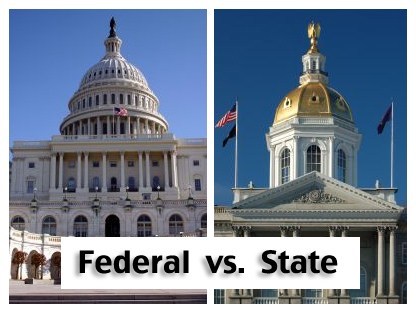 Lack of diversity

Relinquishing control of your case

Perception of “black hole”

Assessment on cases in MDLs, classes, or mass actions in federal court
WHY STATE COURT VERSUS FEDERAL COURT
Comparison of status of federal cases and state cases (to get to trial)

 MDLs take time to be assigned and get organized

 State cases may be more advanced and may be in discovery
SHOULD THERE BE COORDINATION?
Coordination is favored (Manual for Complex Litigation, Fourth (2015)
“to minimize conflicts that distract from the primary goal of resolving the parties disputes”, §20.313
“to reduce the costs, delays, and duplication of effort that often stem from such dispersed litigation”, §20.313
SHOULD THERE BE COORDINATION?
Production of evidence and depositions only done once
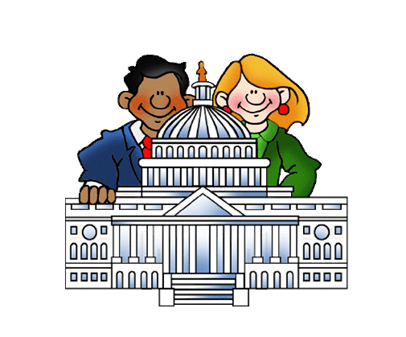 Challenges to coordination
Different rules/standards – Daubert/Frye

Laws vary from state to state

Difference in procedures
 Protective orders
 Sealing of records
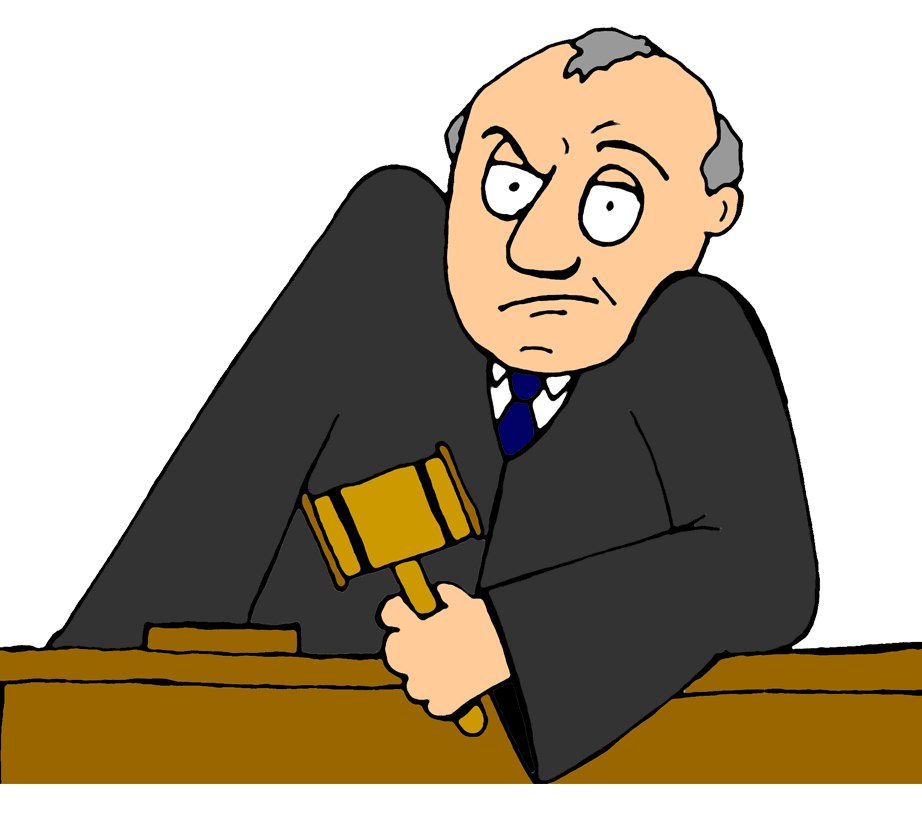 STRATEGIES TO ACHIEVE COORDINATION
Judges organize and coordinate with each other

Special Master over all cases for certain issues
	(discovery, settlement)

One electronically shared document depository

MDL Website – State Website
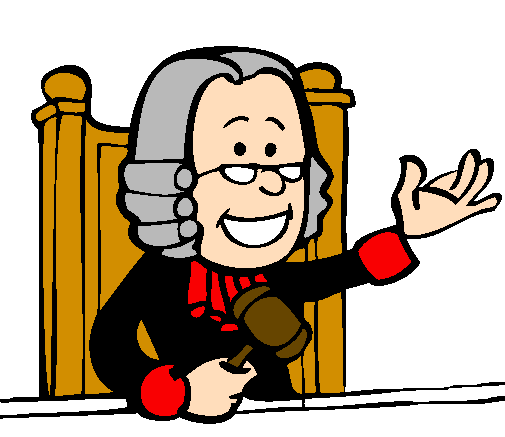 STRATEGIES TO ACHIEVE COORDINATION
MDL and state court federal-state liaison counsel
Joint pretrial motions and hearings
Coordination of trial dates
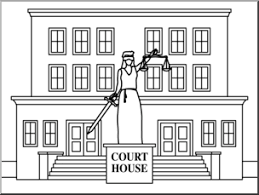 AUTHORITIES
Manual for Complex Litigation (4th Ed.)

Manual for Cooperation Between State and Federal Courts, Federal Judicial Center, National Center for State Courts, State Justice Institute

JPML Multijurisdiction Litigation https://multijurisdictionlitigation.wordpress.com/
 
James G. Apple, Paula L. Hannaford, & G. Thomas Munsterman, Manual for Cooperation Between State and Federal Courts (Federal Judicial Center, National Center for State Courts, and State Justice Institute, 1997)*^
 
Federal Judicial Center & National Center for State Courts, Coordinating Multijurisdiction Litigation: A Pocket Guide for Judges (2013)*
 
 Barbara J. Rothstein & Catherine R. Borden, Managing Multidistrict Litigation in Products Liability Cases: A Pocket Guide for Transferee Judges (Federal Judicial Center & Judicial Panel on Multidistrict Litigation, 2011)^